Nettskjema.no og TSD–sikker datainnsamling på nett
Av Haneef Awan og Dagfinn Bergsager
Norges mest brukte løsning for datainnsamling
Ca 10-dobling i bruk over natta en dag i mars…
25.06.2020
3
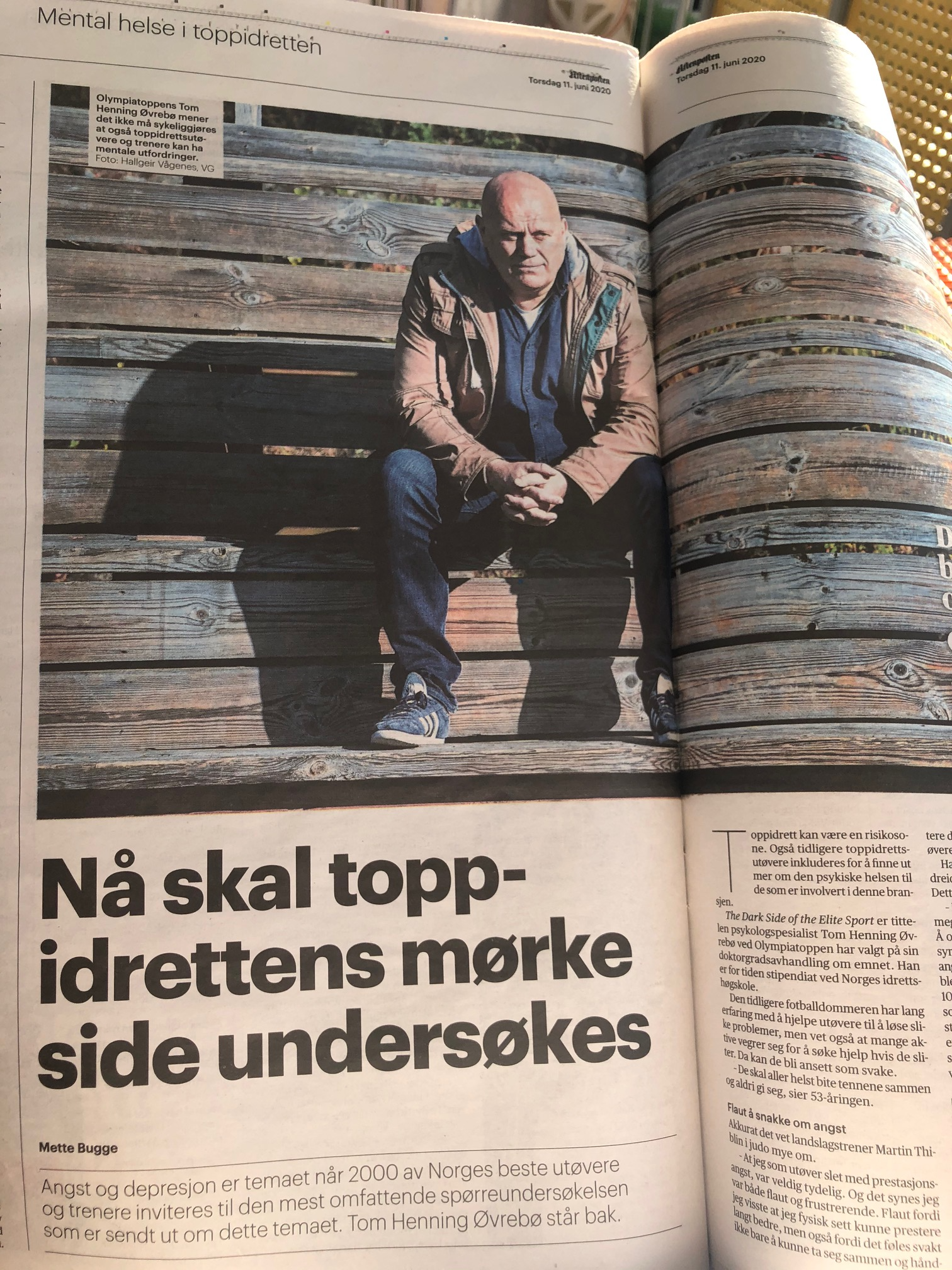 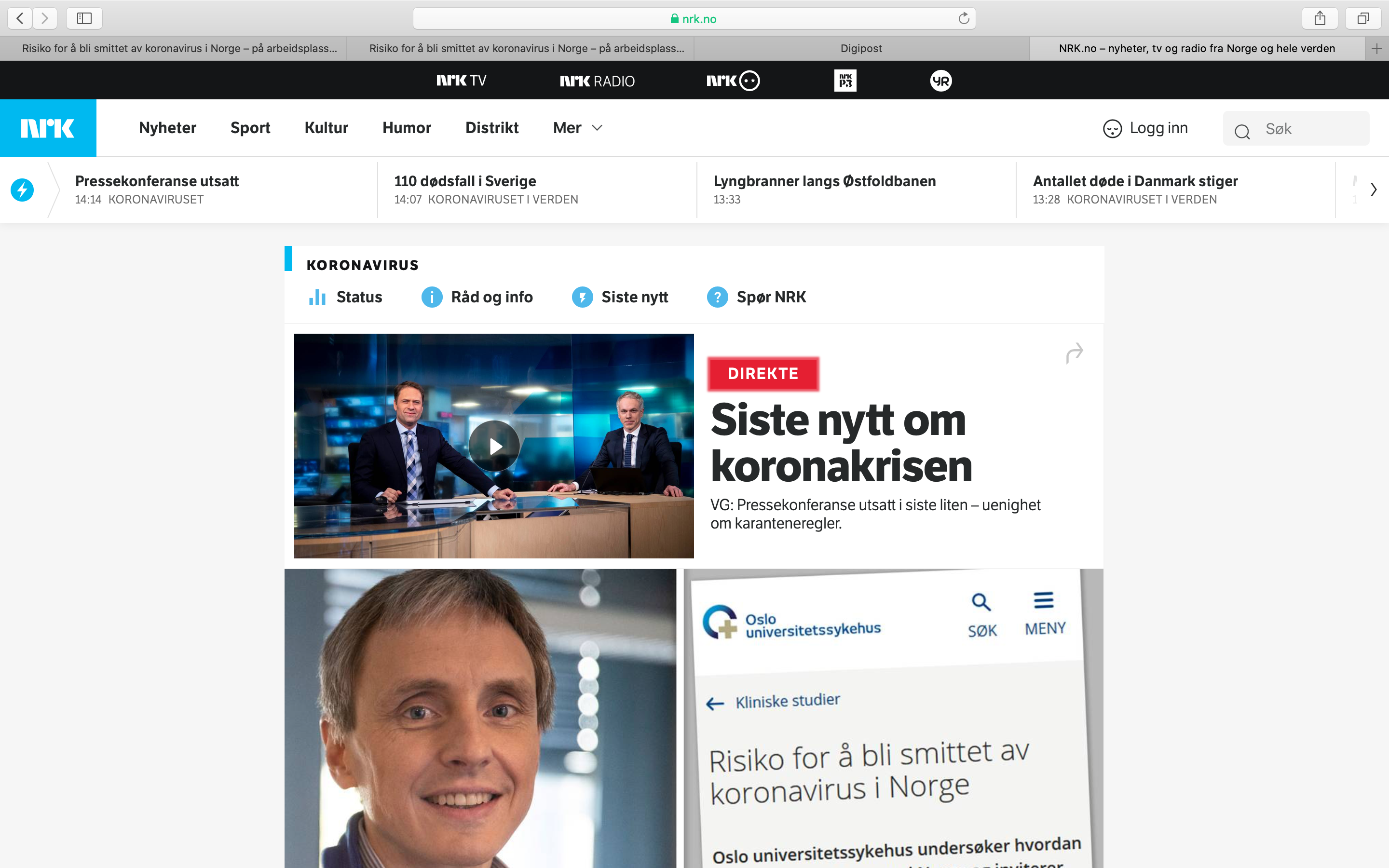 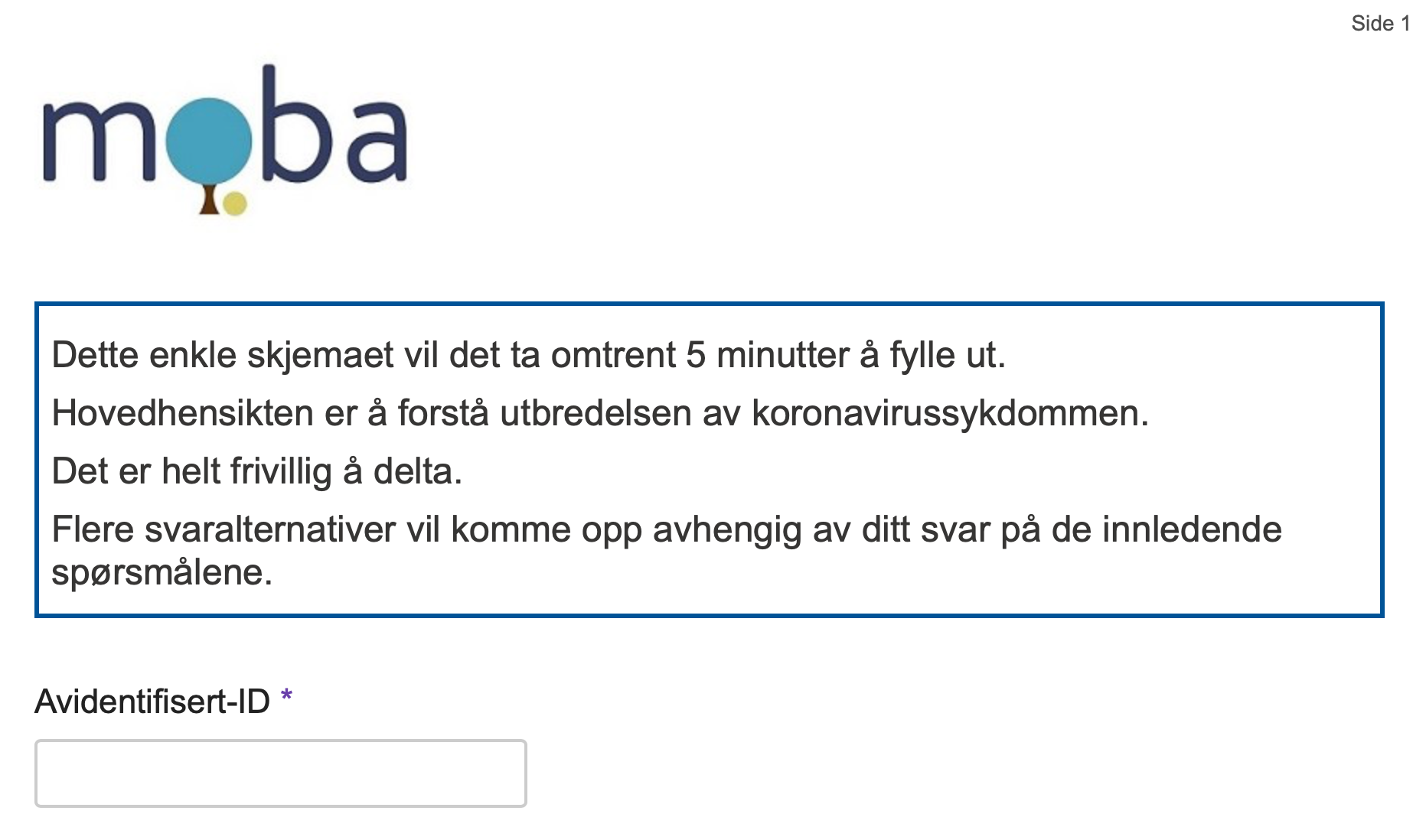 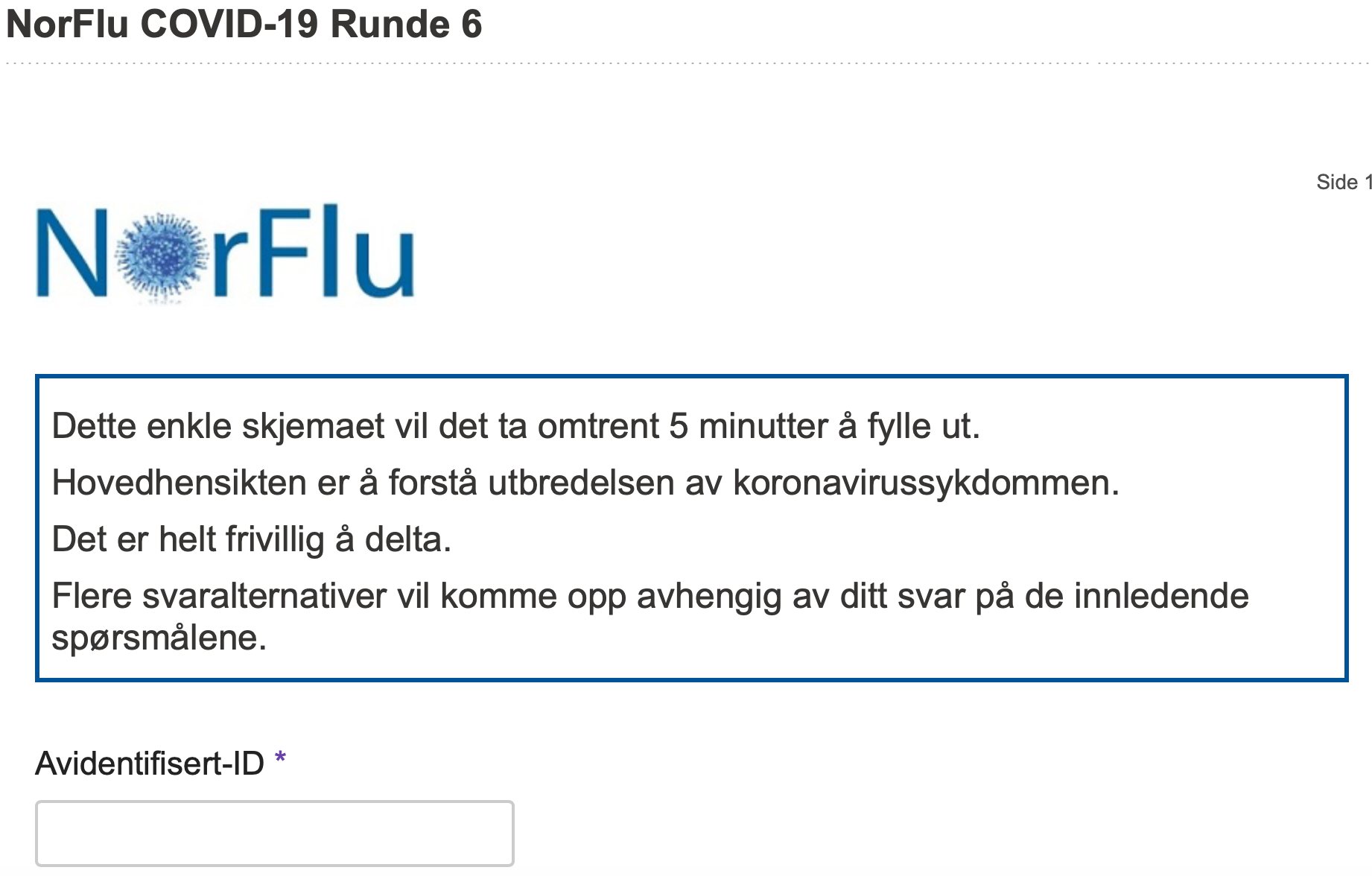 25.06.2020
4
[Speaker Notes: Skjermbilde 2020-06-18 kl. 12.30.40]
Kobling mellom skjema
Et skjema kan sende til et nytt skjema med koblingsnøkkel
Eget datasett til personinfo; forskningsdata avidentifisert
Masse nye muligheter…

Datasett 1: ID1, persondata og samtykke
Datasett 2: RefID, spørsmål
25.06.2020
5
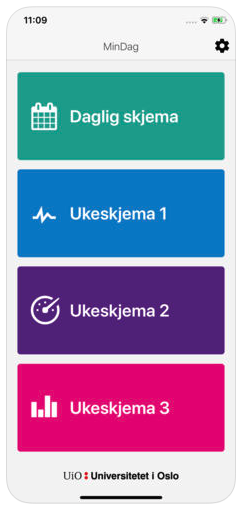 Self Service
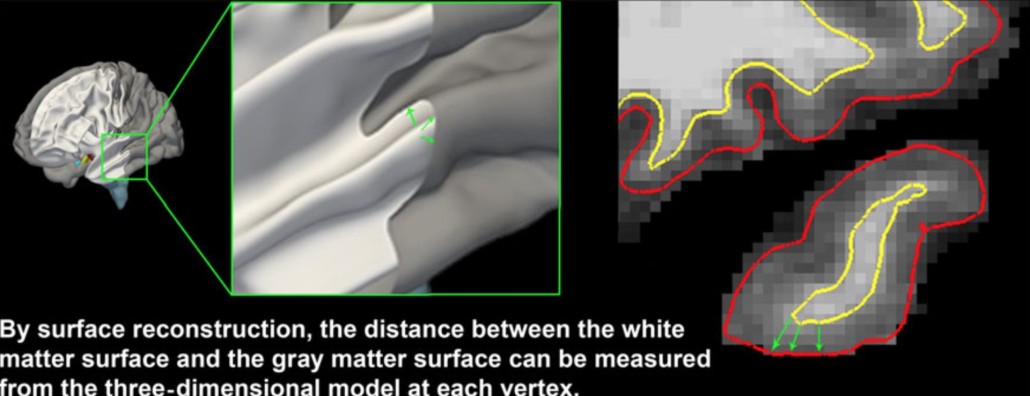 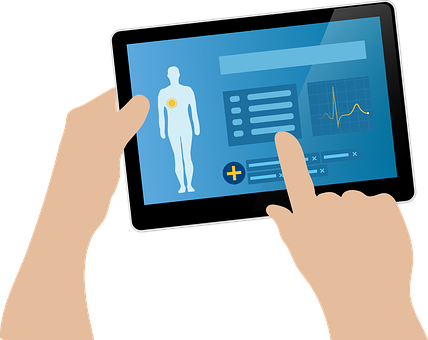 Compute, analyse and store data
Tablet apps
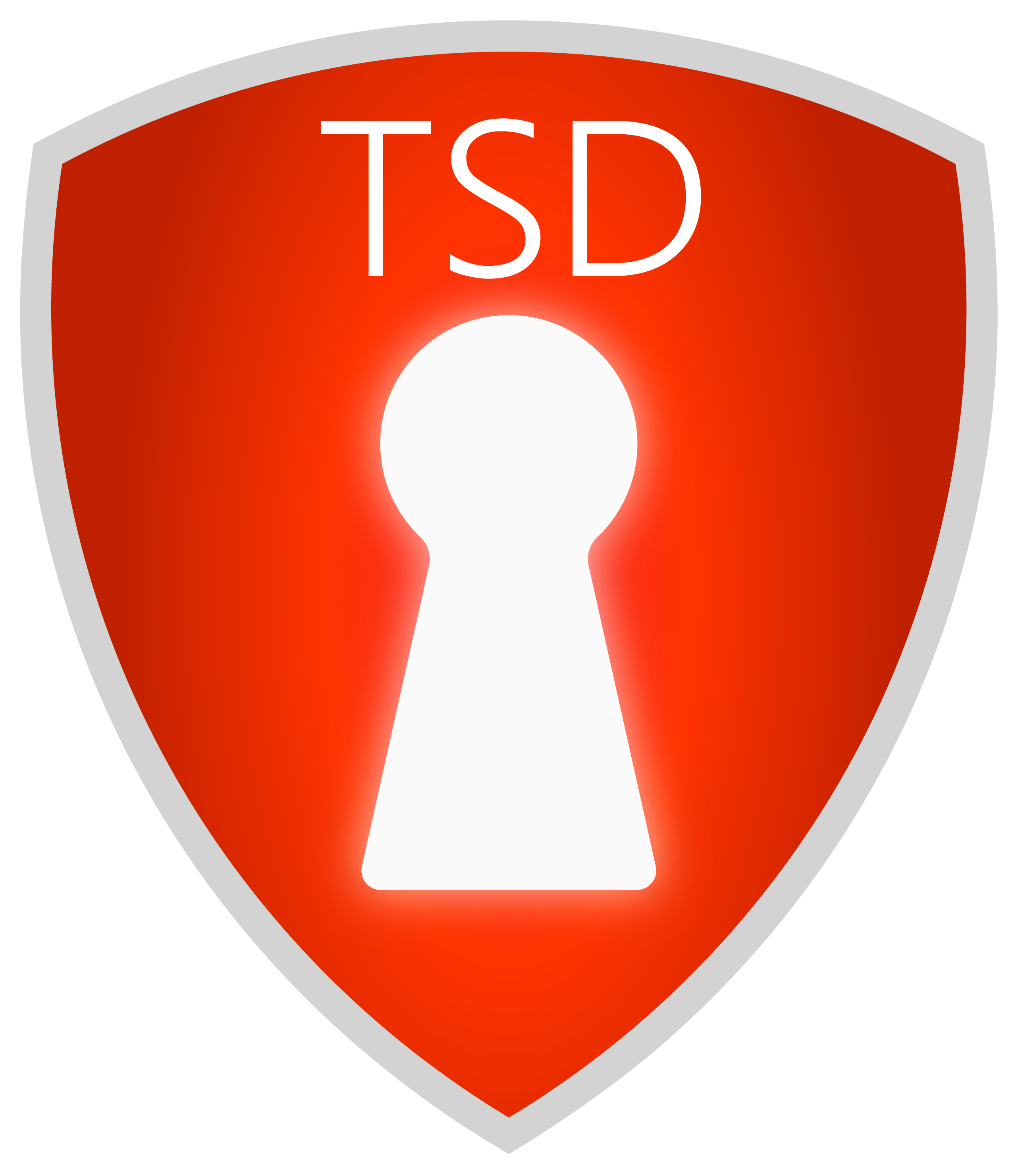 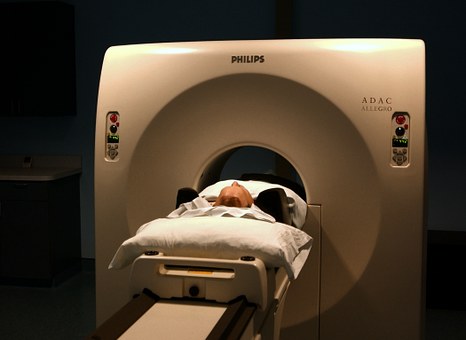 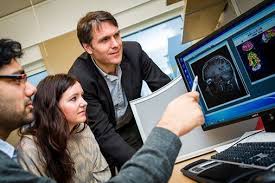 Collaborate / share
Data capture
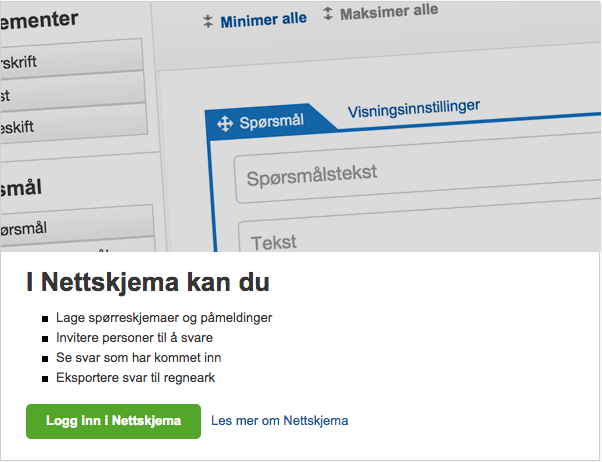 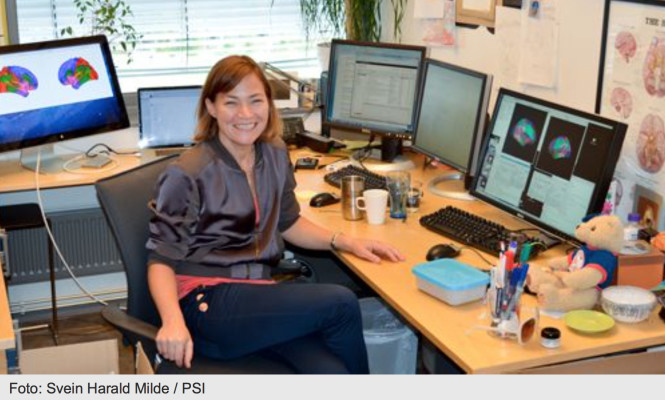 Consent Service
Analysis
Feedback services
Nettskjema.no
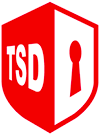 Tjenester for sensitive data
Sikker, skalerbar forskningsplattform for UiO og andre offentlige forskningsinstitusjoner.
Alle prosjekter får sin egen sikre virtuelle server
Begrensa mulighet for eksport 
Behandling av data skjer på serveren inne i TSD
Statistikk, lagring, Tungregning, Lyd -og videoredigering..+++
Se på data i TSD uten å laste dem ned!
25.06.2020
7
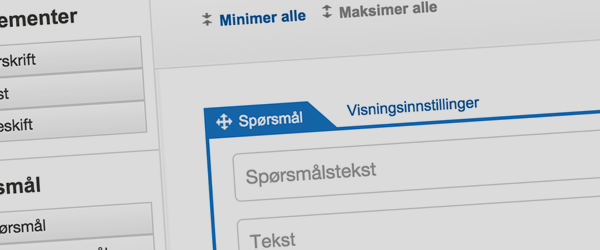 Nettskjema.no
Egenutviklet survey-applikasjon
Kjører kun på UiOs nett og servere
Høy fokus på sikkerhet og personvern
Brukes av 10-talls tusen forskere
Brukes til datainnsamling av de fleste i UH-sektoren
Kan levere data kryptert til TSD eller på API
25.06.2020
8
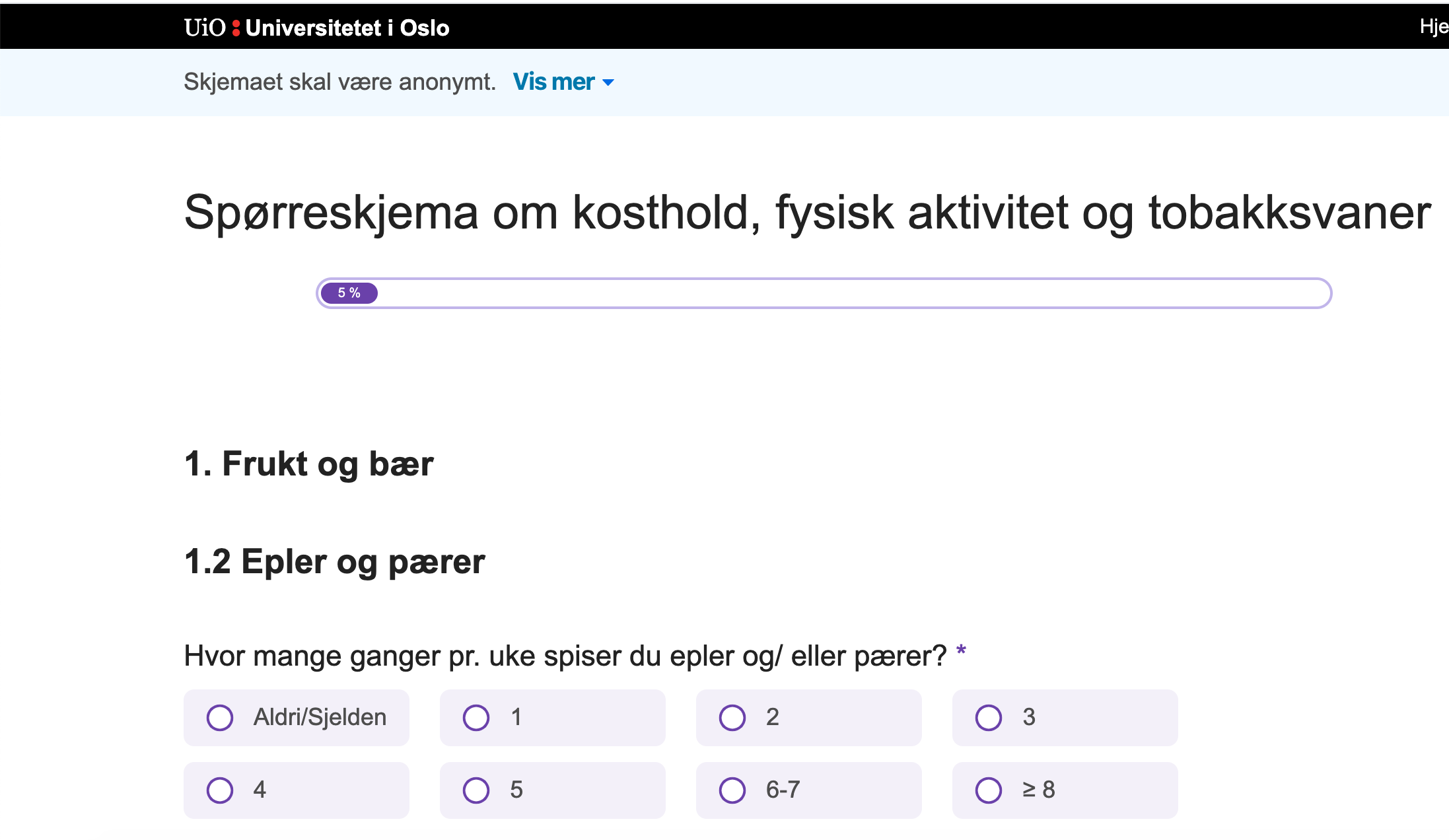 25.06.2020
9
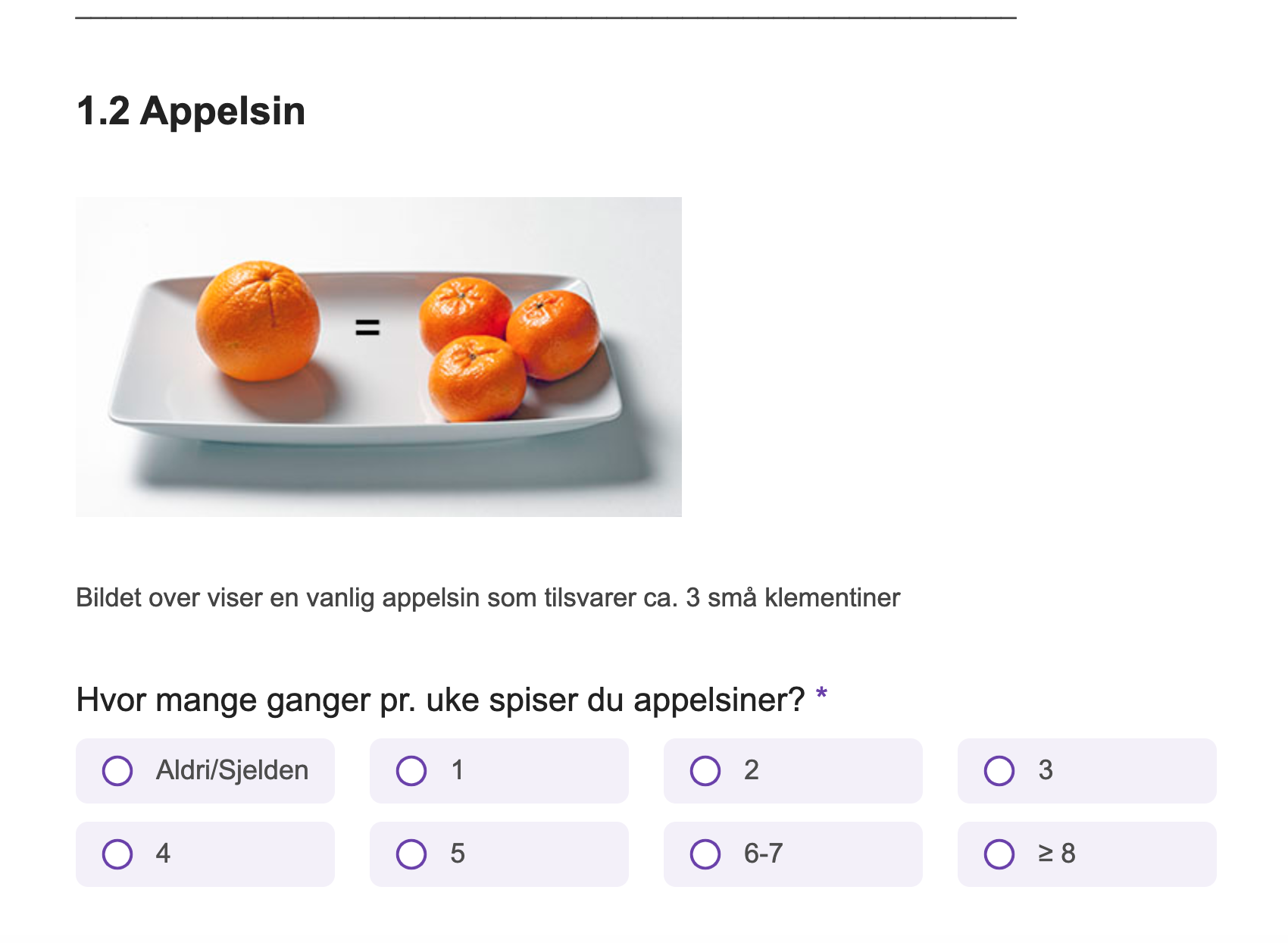 25.06.2020
10
Tilgjengelighet
Tåler høy trafikk (OK med 150k samtidige respondenter)
Alt skjer front-end
Kraftig API
Andre systemer kan hente data ut
UiO bruker med RPA mot kryptert API
Kan leverer data til TSD
Kan ta imot data fra mobilapper og webapper
Mobildesign og Universelt utformet
25.06.2020
11
De som svarer logger inn
Med FEIDE
MED Idporten/BANKID (må bestilles av oss, men snart fritt)
Med token-URL sendt i epost (eller SMS)
Skriver inn personID
Bruker åpent skjema
25.06.2020
12
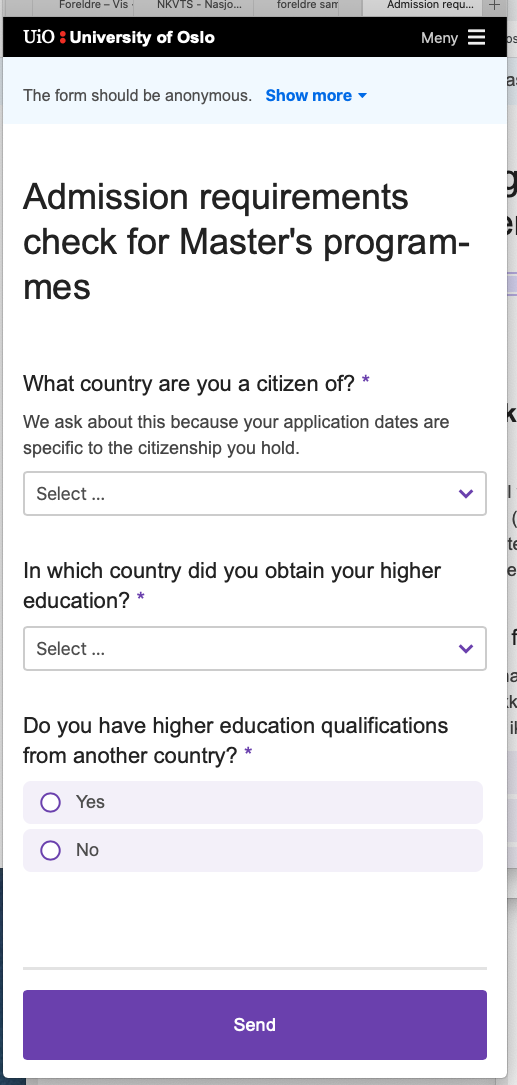 Nettskjema
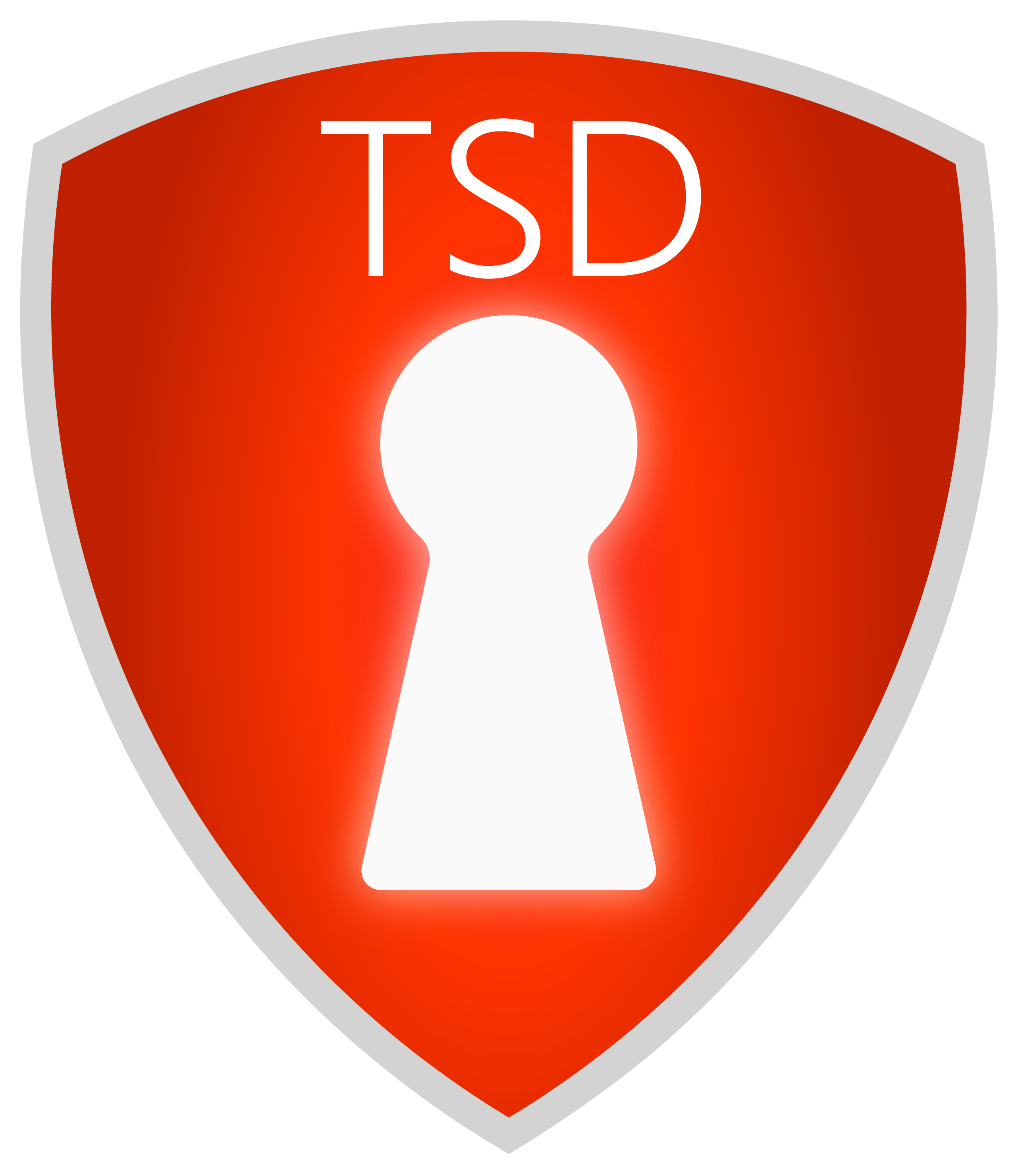 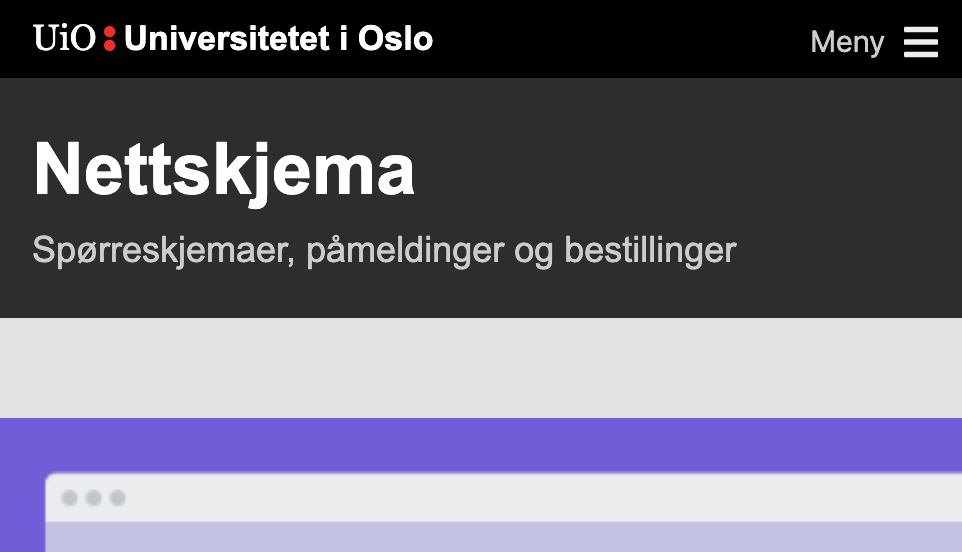 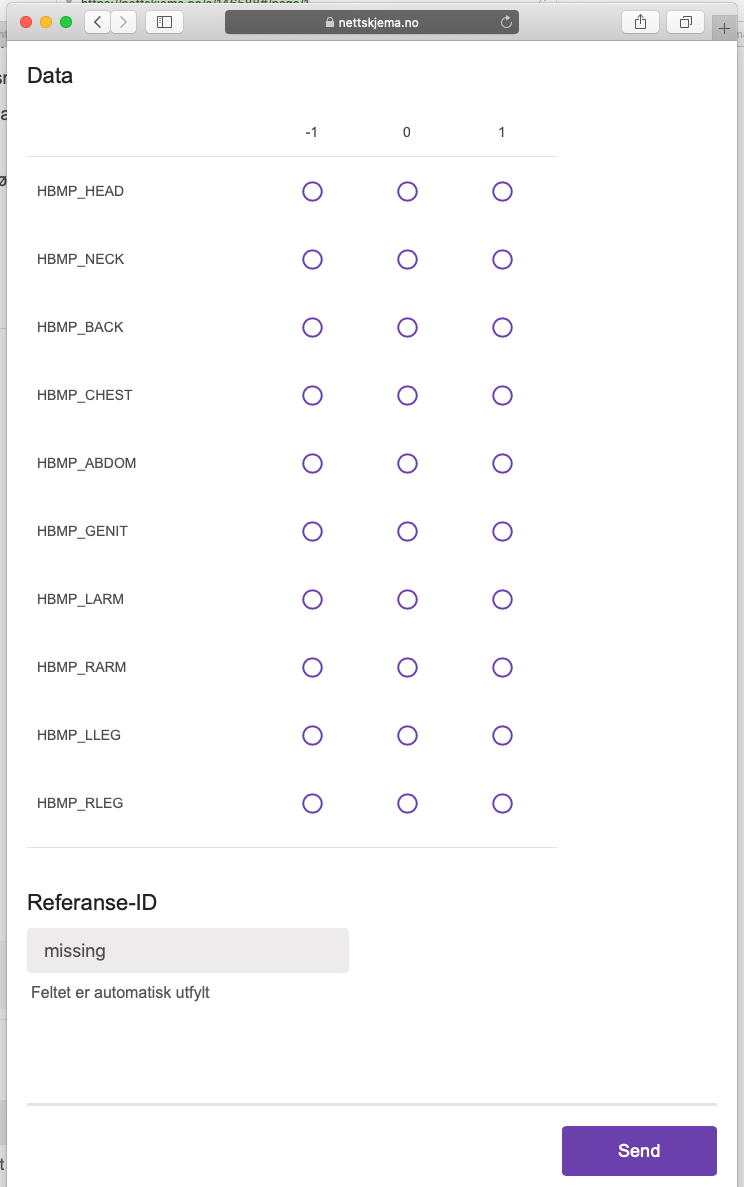 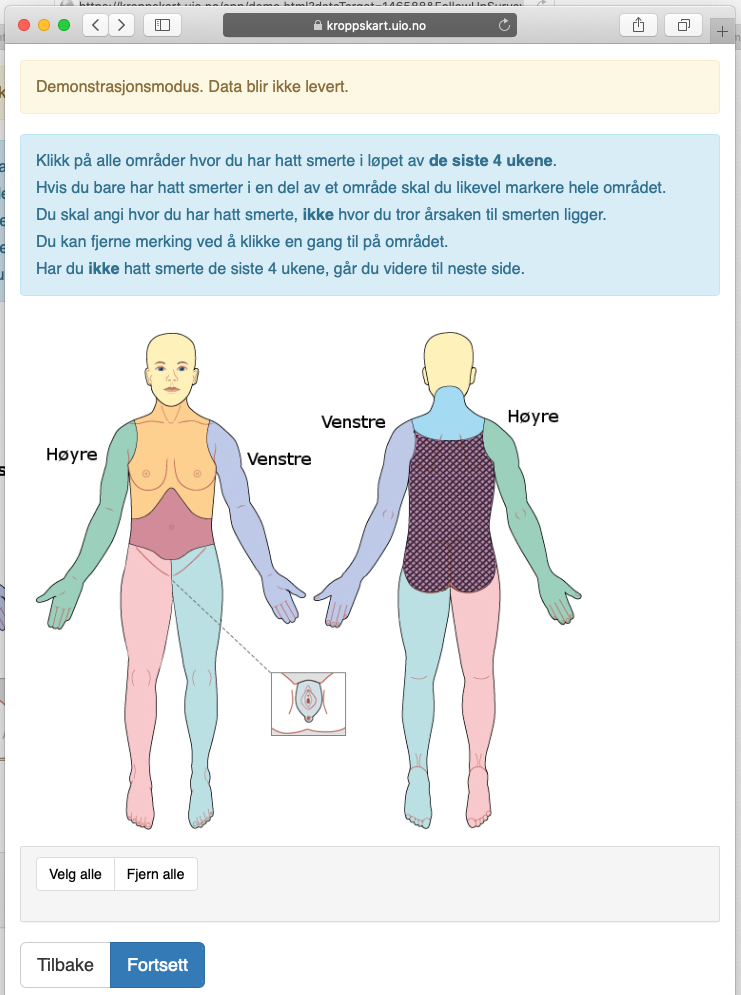 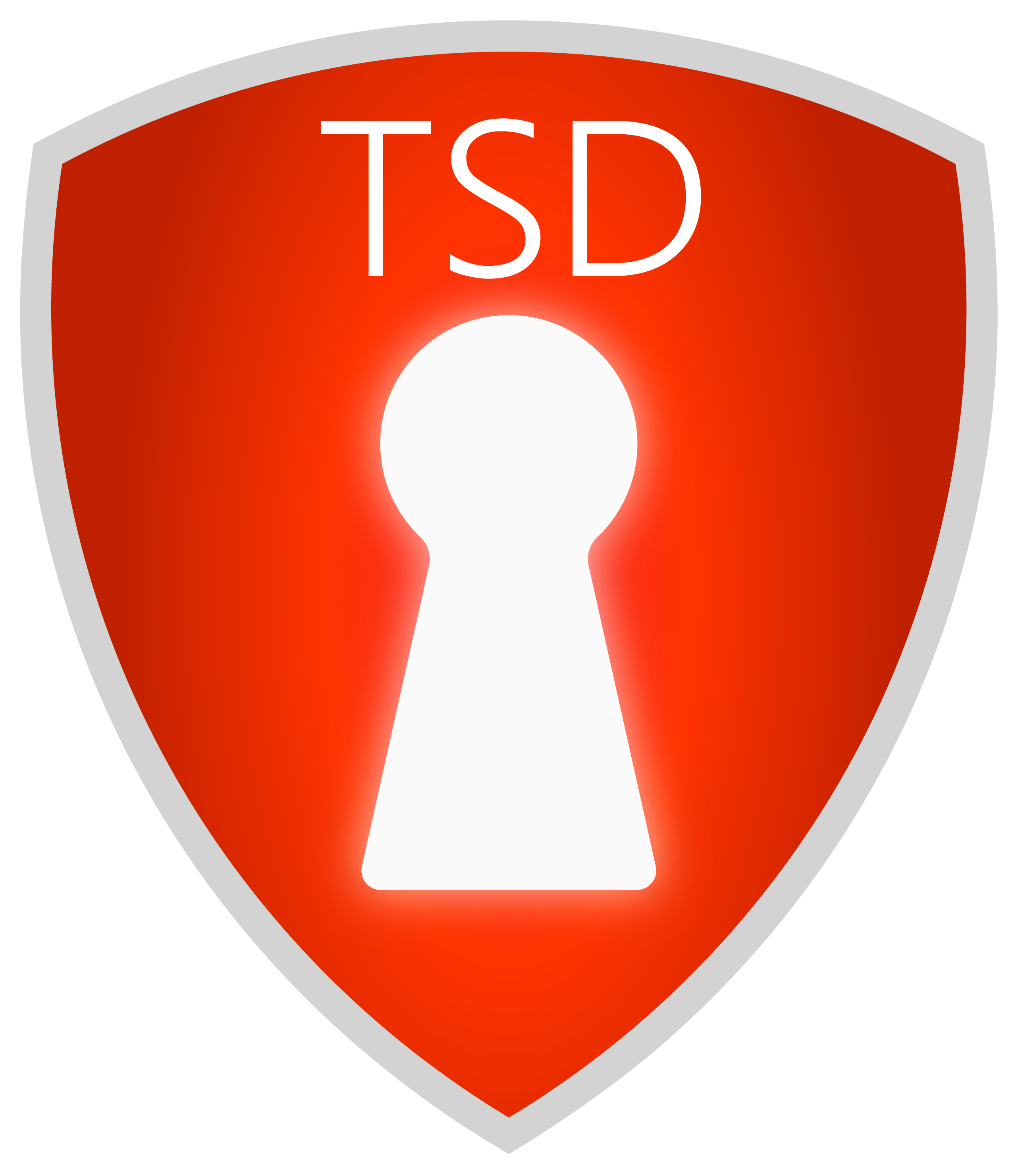 25.06.2020
14
Nettskjema-diktafon: tilgjengelig for alle brukere
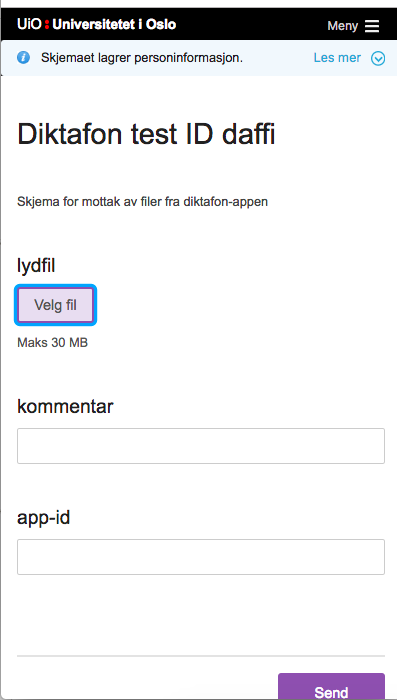 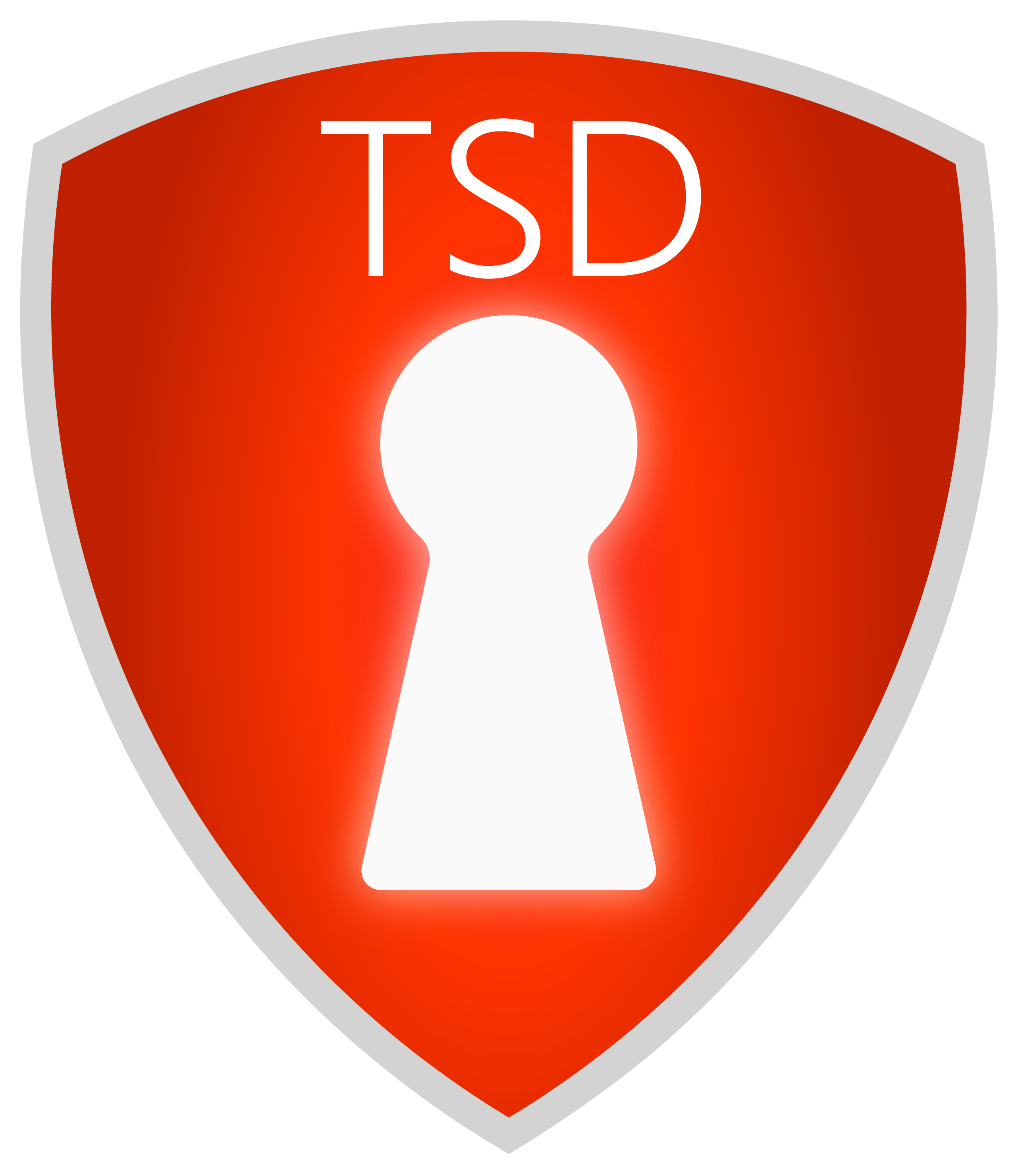 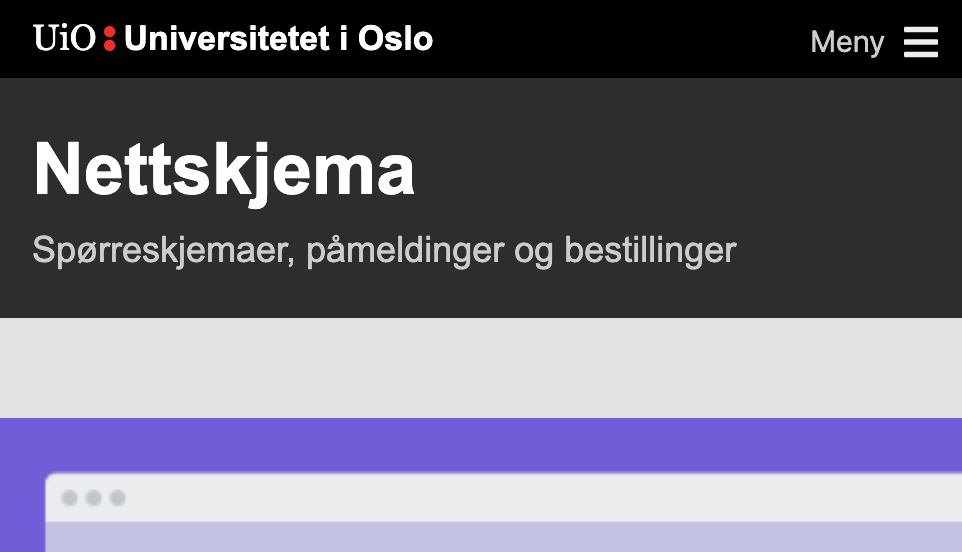 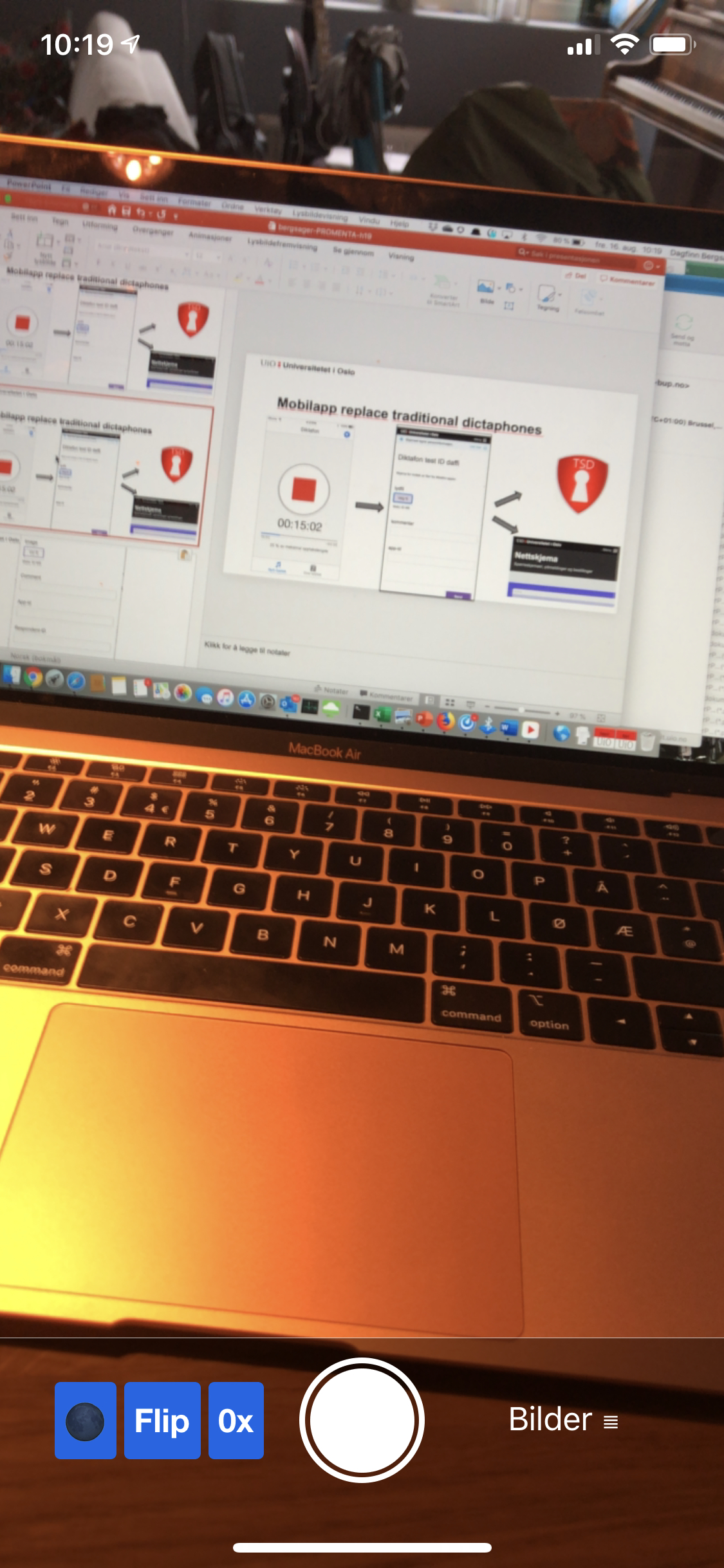 Nettskjema-bilde: Mobilapp for å ta bilder
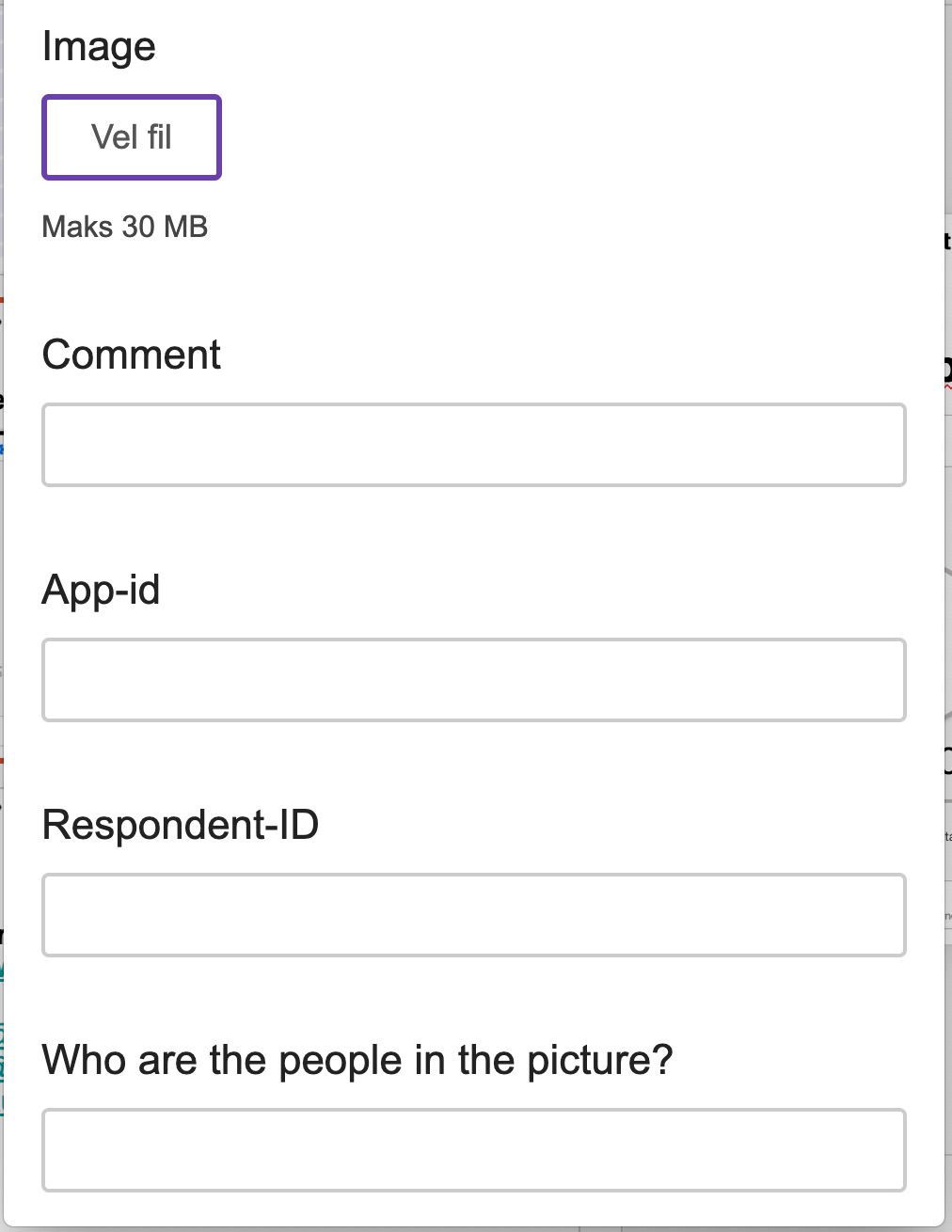 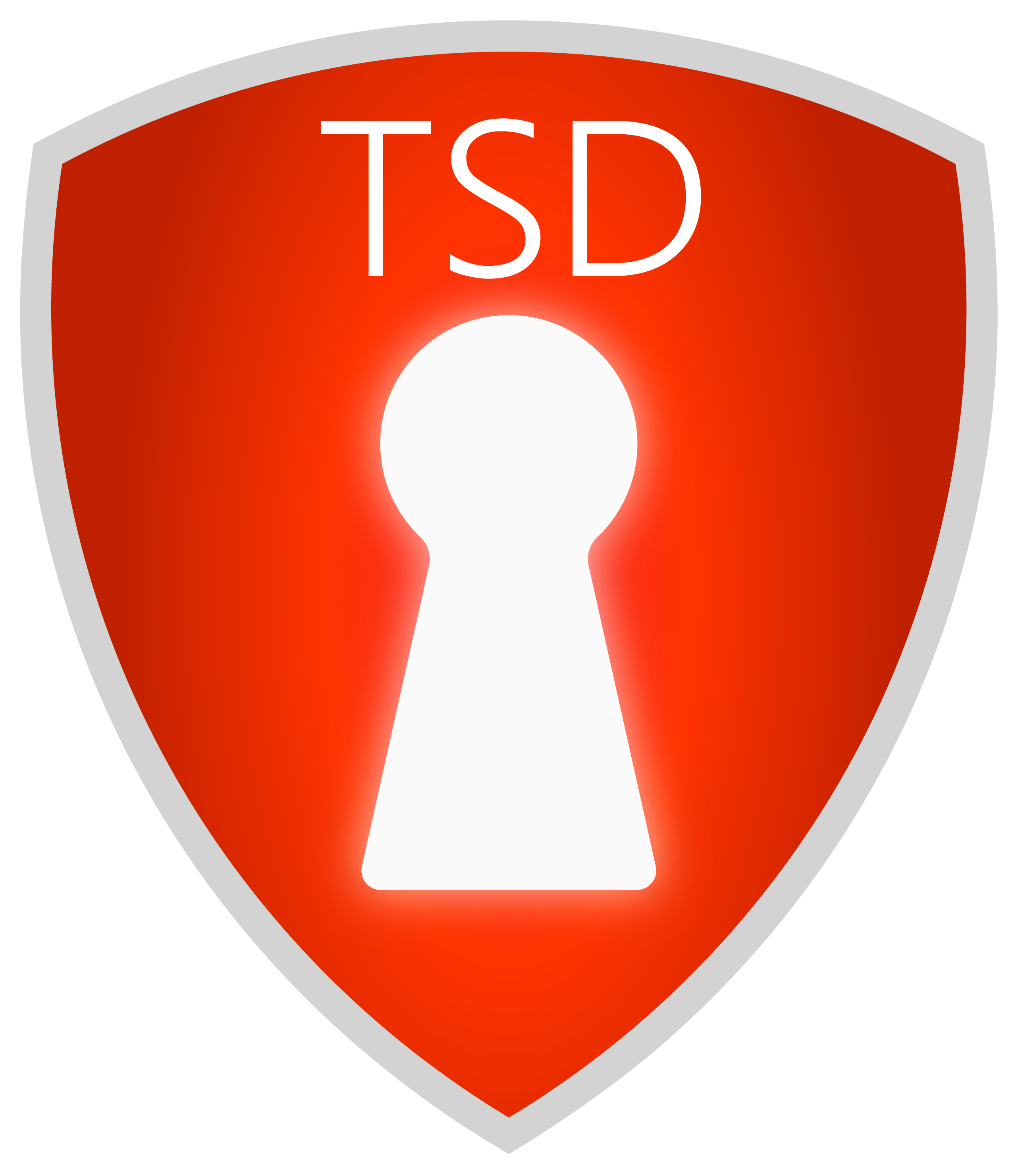 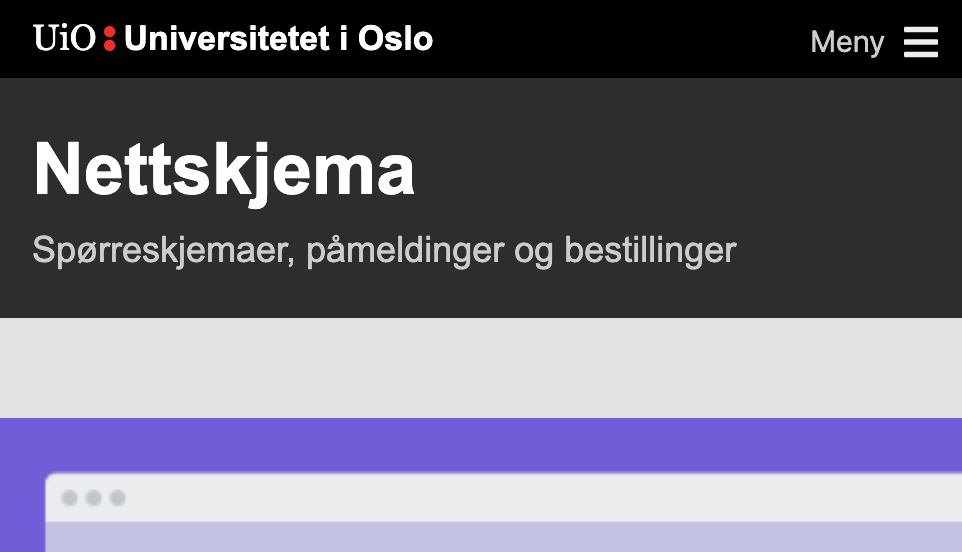 Kursing og veiledning via nett
uio.no/for-ansatte/kompetanse/tema/data/nettskjema-tsd/(google: kurs tsd)
Tilbyr Zoom-veiledning
25.06.2020
17
25.06.2020
18